يقلد حركات الوجه والشفاه التي يراها من الاخرين في المراه
مقدم الهدف 
عفرة محمد المقبالي
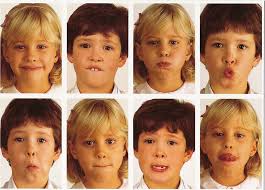 26 January 2021
2
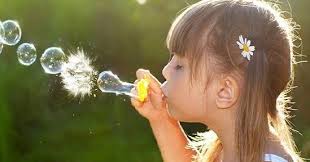 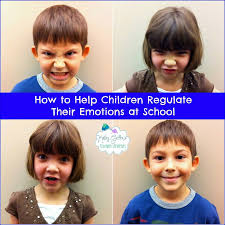 26 January 2021
3
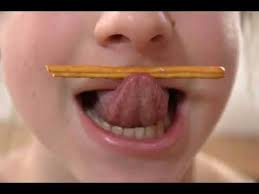 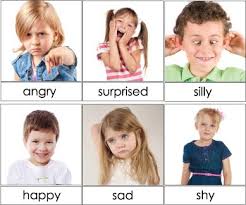 26 January 2021
4
26 January 2021
5